难
忘
师
恩
请输入您的内容请输入您的内容，请输入您的内容请输入您的内容请输入您的内容请输入您的内容，请输入您的内容请输入您的内容请输入您的内容，请输入您的内容请输入您的内容请输入您
CONTENTS
https://www.ypppt.com/
01
02
03
04
教师节的由来
庆祝方式
节日影响
衍生文化
双击输入您的内容，此处为内容概要，最好不要超过50字
双击输入您的内容，此处为内容概要，最好不要超过50字
双击输入您的内容，此处为内容概要，最好不要超过50字
双击输入您的内容，此处为内容概要，最好不要超过50字
PART  01
教师节的由来
在此录入上述图表的综合描述说明，在此录入上述图表的综合描述说明，在此录入上述。在此录入上述图表的综合描述说明，在此录入上述图表的综合描述说明，
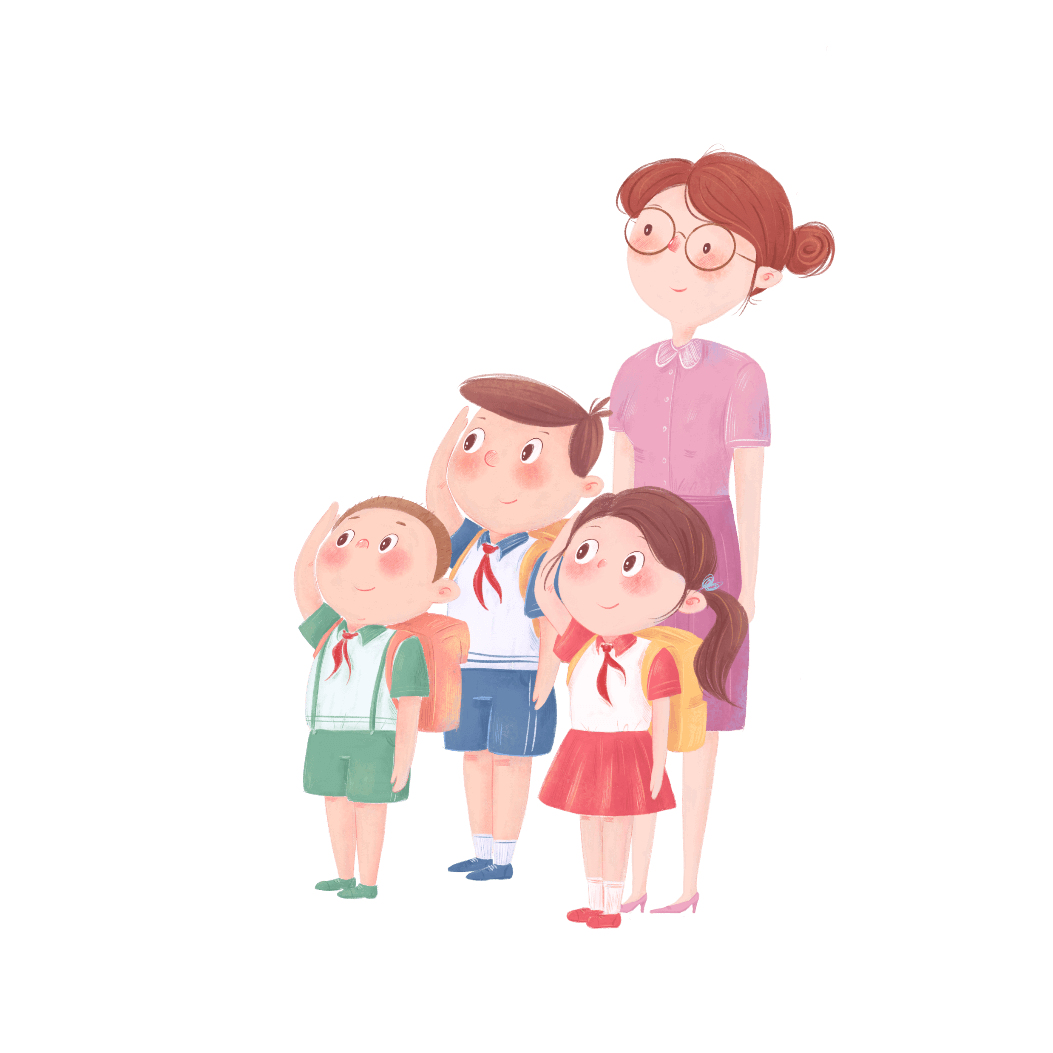 添加标题
请在此添加您的文字内容，请在此添加您的文字内容。请在此添加您的文字内容，请在此添加您的文字内容。
添加标题
请在此添加您的文字内容，请在此添加您的文字内容。请在此添加您的文字内容，请在此添加您的文字内容。
添加标题
请在此添加您的文字内容，请在此添加您的文字内容。请在此添加您的文字内容，请在此添加您的文字内容。
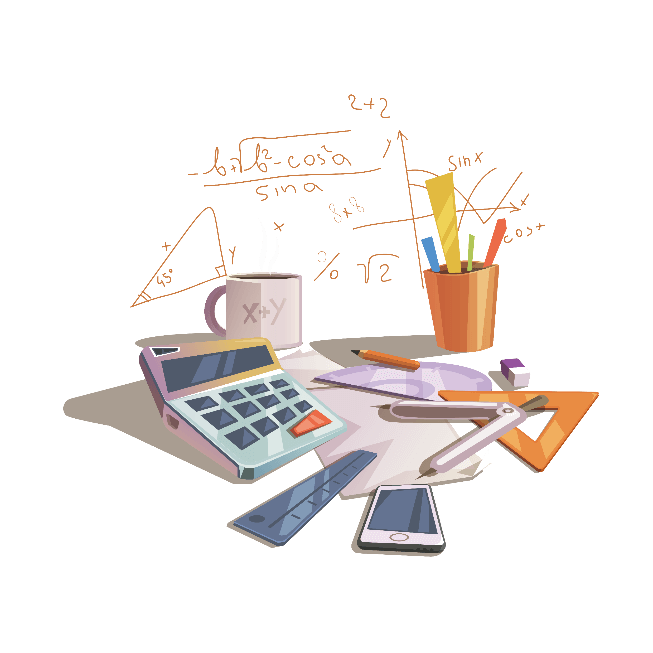 标题关键字
标题关键字
请在此处添加具体内容，文字尽量言简意赅，见到那描述即可，不必过于繁琐，注意版面美观度。
请在此处添加具体内容，文字尽量言简意赅，见到那描述即可，不必过于繁琐，注意版面美观度。
02
01
标题关键字
04
标题关键字
03
请在此处添加具体内容，文字尽量言简意赅，见到那描述即可，不必过于繁琐，注意版面美观度。
请在此处添加具体内容，文字尽量言简意赅，见到那描述即可，不必过于繁琐，注意版面美观度。
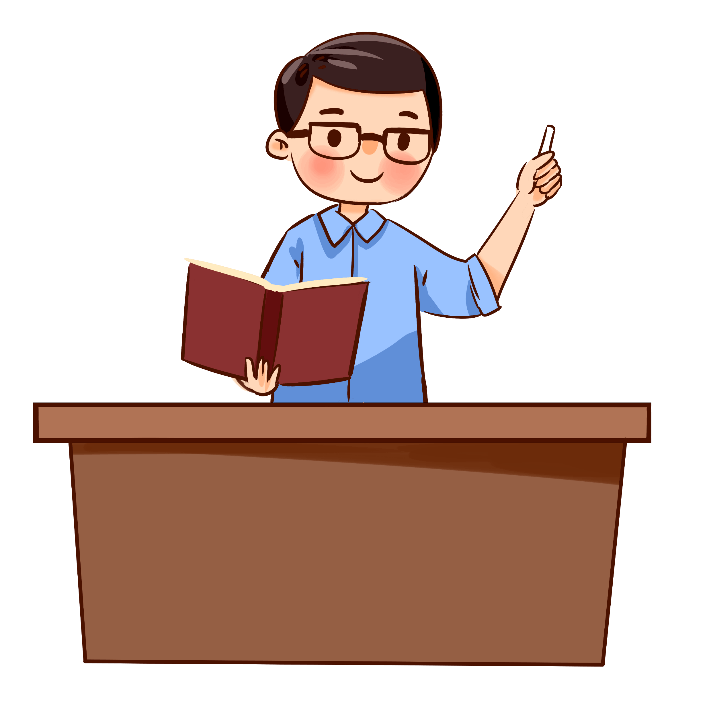 输入标题
请在此处添加具体内容，文字尽量言简意赅，见到那描述即可，不必过于繁琐，注意版面美观度。
输入标题
请在此处添加具体内容，文字尽量言简意赅，见到那描述即可，不必过于繁琐，注意版面美观度。
输入标题
请在此处添加具体内容，文字尽量言简意赅，见到那描述即可，不必过于繁琐，注意版面美观度。
输入标题
请在此处添加具体内容，文字尽量言简意赅，见到那描述即可，不必过于繁琐，注意版面美观度。
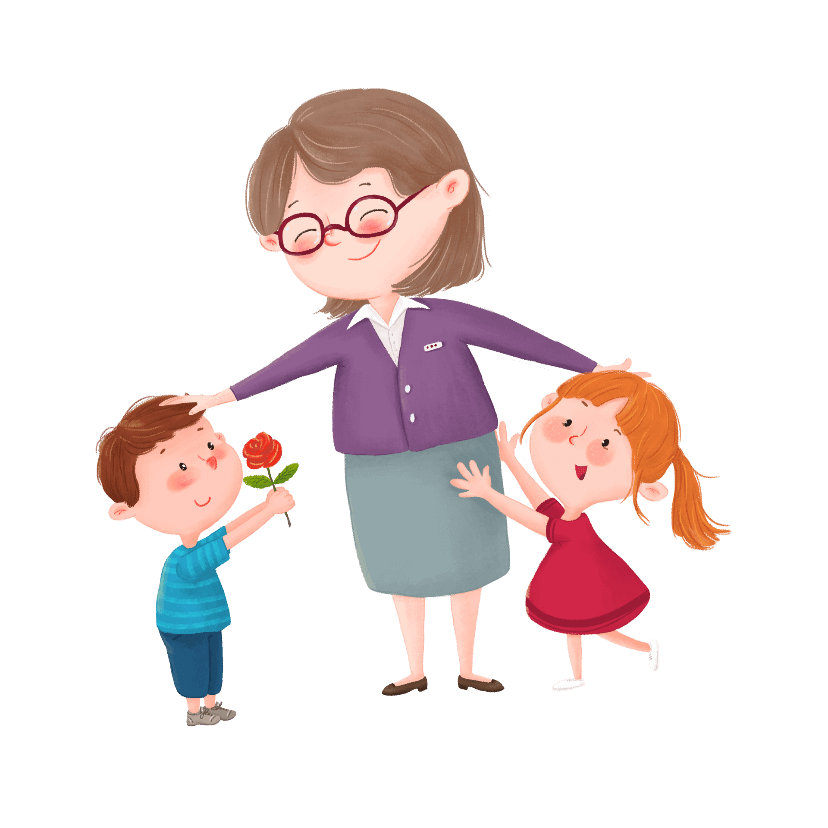 输入标题
输入标题
请在此处添加具体内容，文字尽量言简意赅，见到那描述即可，不必过于繁琐，注意版面美观度。
请在此处添加具体内容，文字尽量言简意赅，见到那描述即可，不必过于繁琐，注意版面美观度。
请在此处添加具体内容，文字尽量言简意赅，见到那描述即可，不必过于繁琐，注意版面美观度。请在此处添加具体内容，文字尽量言简意赅，见到那描述即可，不必过于繁琐，注意版面美观度。
节日PPT模板 http://www.ypppt.com/jieri/
PART  02
庆祝方式
在此录入上述图表的综合描述说明，在此录入上述图表的综合描述说明，在此录入上述。在此录入上述图表的综合描述说明，在此录入上述图表的综合描述说明，
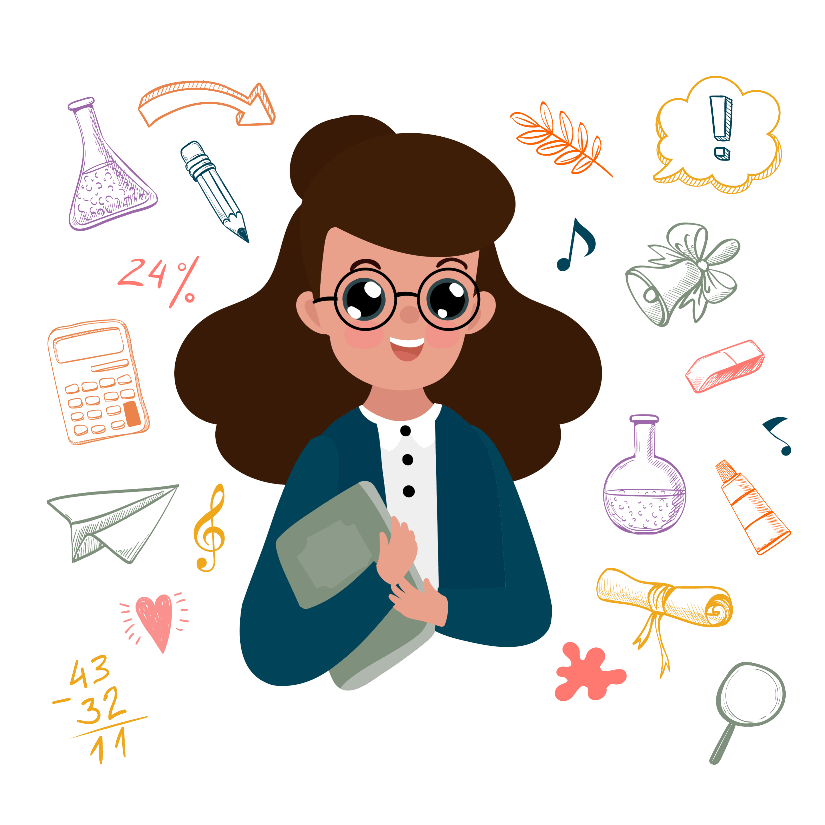 标题文字内容
请在此处添加具体内容，文字尽量言简意赅，见到那描述即可，不必过于繁琐，注意版面美观度。请在此处添加具体内容，文字尽量言简意赅，见到那描述即可，不必过于繁琐，注意版面美观度。
请在此处添加具体内容，文字尽量言简意赅，见到那描述即可，不必过于繁琐，注意版面美观度。请在此处添加具体内容，文字尽量言简意赅，见到那描述即可，不必过于繁琐，注意版面美观度。
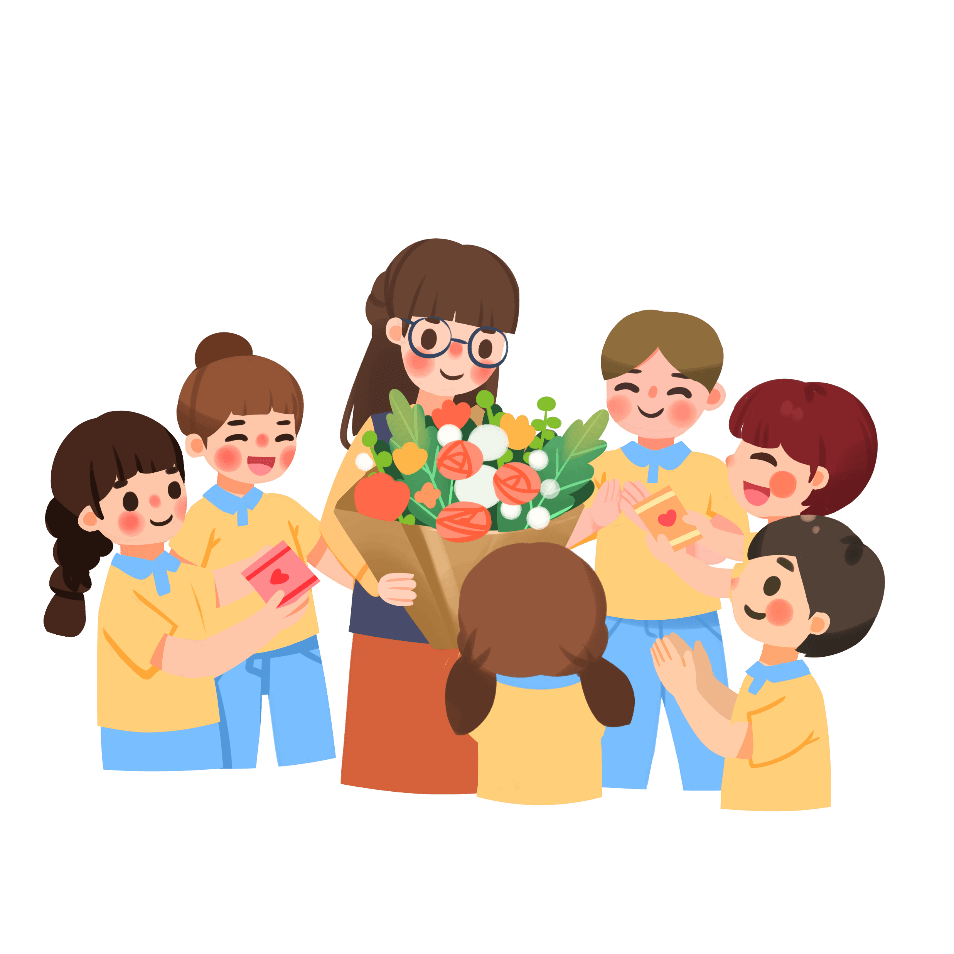 请在此输入标题文本
请在此处添加具体内容，文字尽量言简意赅，见到那描述即可，不必过于繁琐，注意版面美观度。请在此处添加具体内容，文字尽量言简意赅，见到那描述即可，不必过于繁琐，注意版面美观度。
[Speaker Notes: https://www.ypppt.com/]
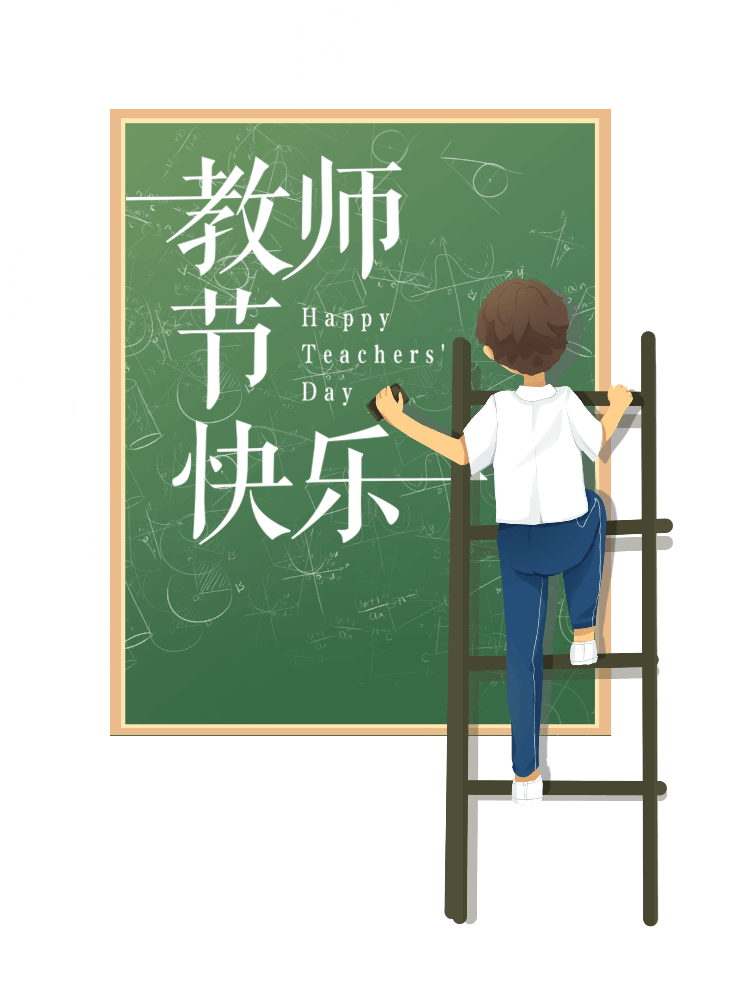 请输入标题文字
在此录入上述图表的分析说明，在此录入上述图表的分析说明，在此录入上述图表的综合分析说明。
请输入标题文字
在此录入上述图表的分析说明，在此录入上述图表的分析说明。
请输入标题文字
在此录入上述图表的分析说明，在此录入上述图表的分析说明，在此录入上述图表的综合分析说明。
PART  03
节日影响
在此录入上述图表的综合描述说明，在此录入上述图表的综合描述说明，在此录入上述。在此录入上述图表的综合描述说明，在此录入上述图表的综合描述说明，
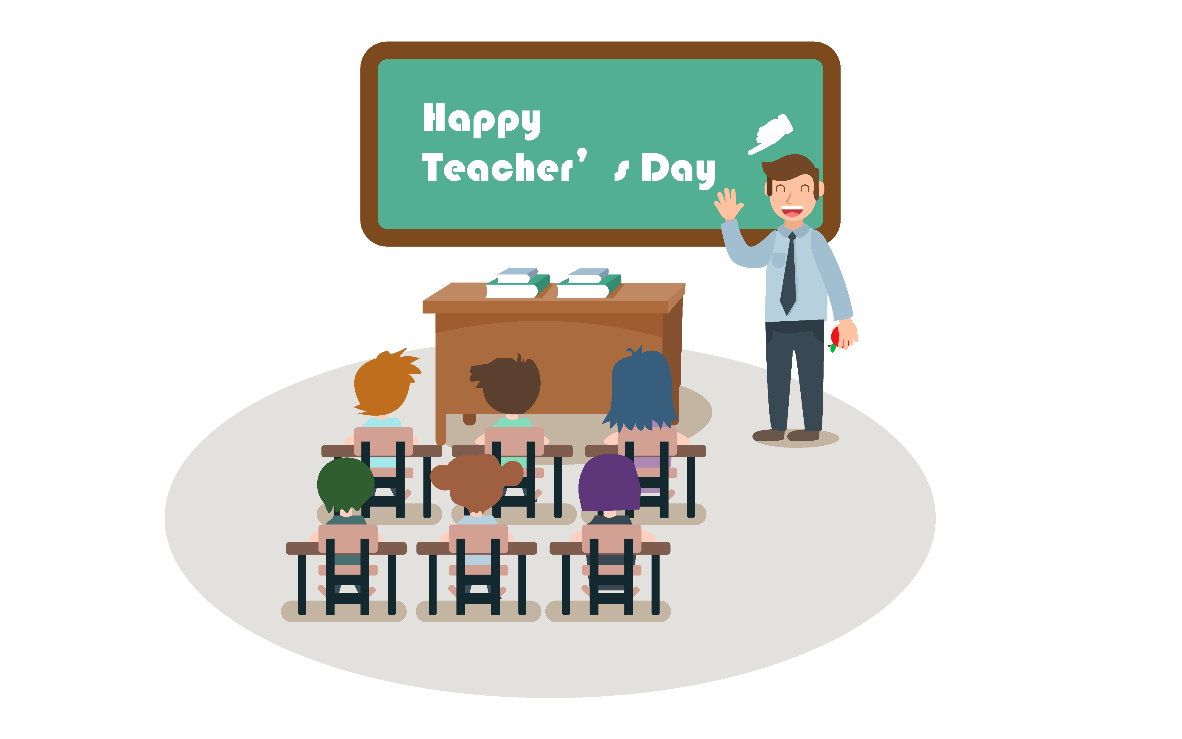 01
输入标题文本
请在此处添加具体内容，文字尽量言简意赅，见到那描述即可，不必过于繁琐，注意版面美观度。
02
输入标题文本
请在此处添加具体内容，文字尽量言简意赅，见到那描述即可，不必过于繁琐，注意版面美观度。
03
输入标题文本
请在此处添加具体内容，文字尽量言简意赅，见到那描述即可，不必过于繁琐，注意版面美观度。
请在此输入标题
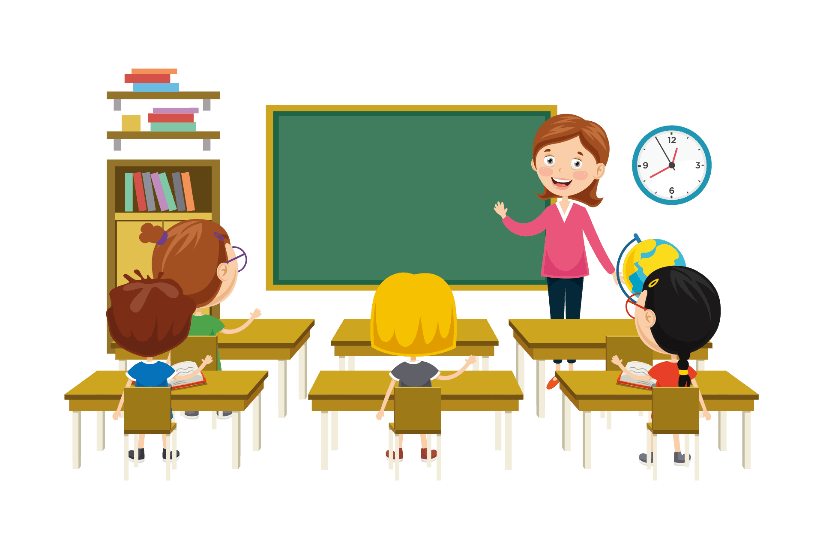 政府、学校方面，有举行教师节庆祝表彰大会，为教师颁发奖金、证书；
请在此输入标题
有走访、慰问教师代表 ，还有组织新入职教师进行集体宣誓等活动 。
请在此输入标题
有组织学校学生、歌舞团等，为教师献上歌舞表演；
请在此输入标题
学生方面，有自发通过原创参与、将祝福写在板报、贺卡、绘画上。
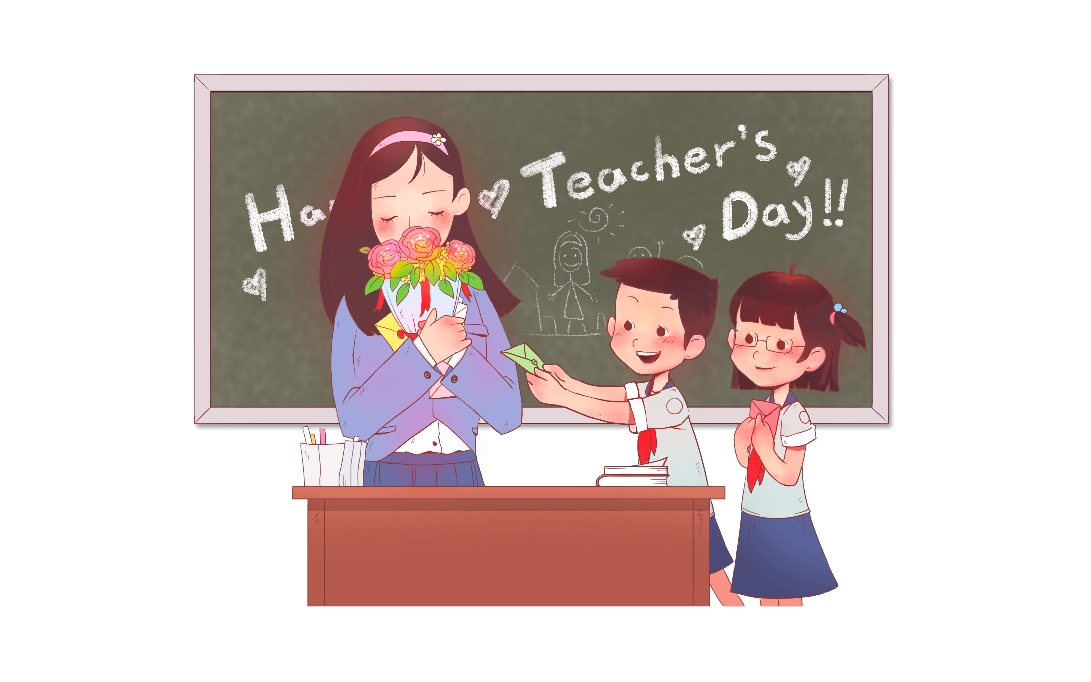 01
添加标题
添加标题
添加标题
请在此处添加具体内容，文字尽量言简意赅，见到那描述即可，不必过于繁琐，注意版面美观度。
请在此处添加具体内容，文字尽量言简意赅，见到那描述即可，不必过于繁琐，注意版面美观度。
请在此处添加具体内容，文字尽量言简意赅，见到那描述即可，不必过于繁琐，注意版面美观度。
02
03
PART  04
衍生文化
在此录入上述图表的综合描述说明，在此录入上述图表的综合描述说明，在此录入上述。在此录入上述图表的综合描述说明，在此录入上述图表的综合描述说明，
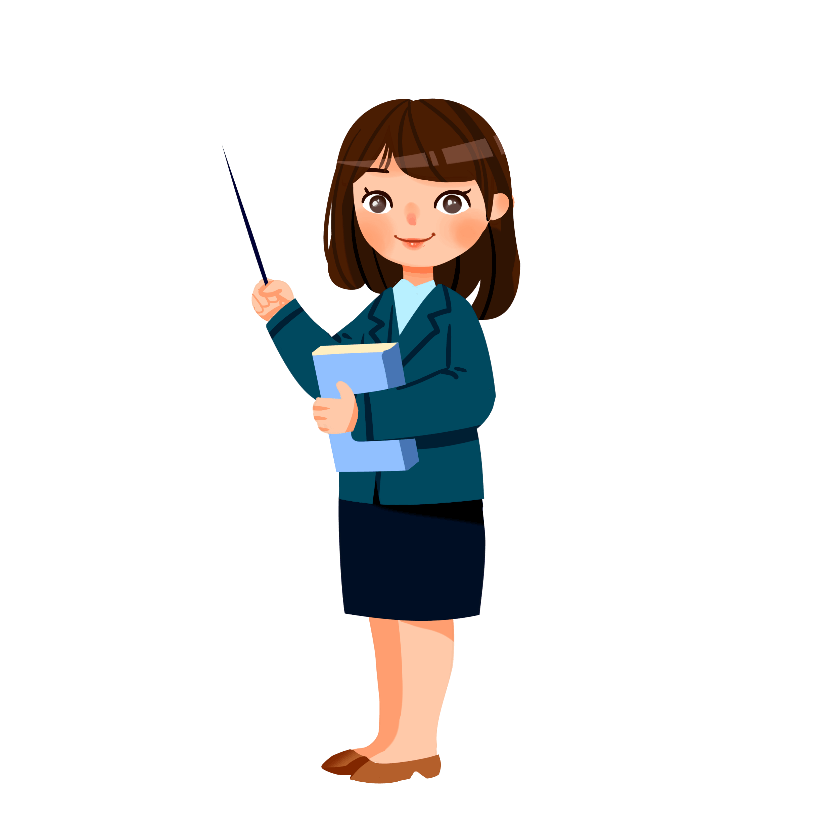 添加标题文字内容
添加标题文字内容
请在此处添加具体内容，文字尽量言简意赅，见到那描述即可，不必过于繁琐，注意版面美观度。
请在此处添加具体内容，文字尽量言简意赅，见到那描述即可，不必过于繁琐，注意版面美观度。
添加标题文字内容
添加标题文字内容
请在此处添加具体内容，文字尽量言简意赅，见到那描述即可，不必过于繁琐，注意版面美观度。
请在此处添加具体内容，文字尽量言简意赅，见到那描述即可，不必过于繁琐，注意版面美观度。
添加标题文字内容
添加标题文字内容
请在此处添加具体内容，文字尽量言简意赅，见到那描述即可，不必过于繁琐，注意版面美观度。
请在此处添加具体内容，文字尽量言简意赅，见到那描述即可，不必过于繁琐，注意版面美观度。
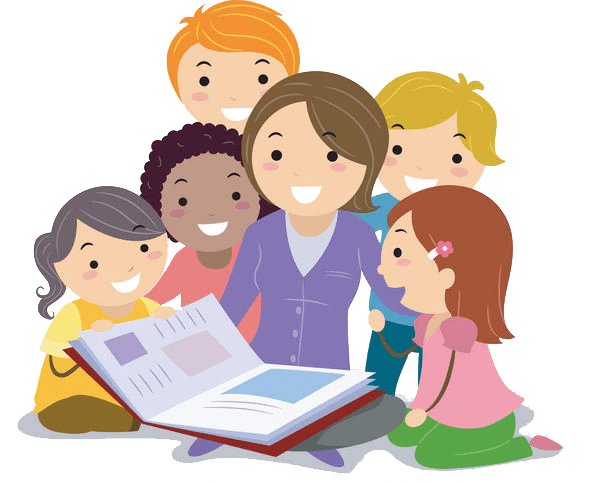 请在此输入标题
请在此输入您需要的文字内容感谢您
感谢您使用我们的PPT模板，请在此输入您需要的文字内容，感谢您使用我们的PPT模板，请在此输入您需要的文字内容。感谢您使用我们的PPT模板，请在此输入您需要的文字内容
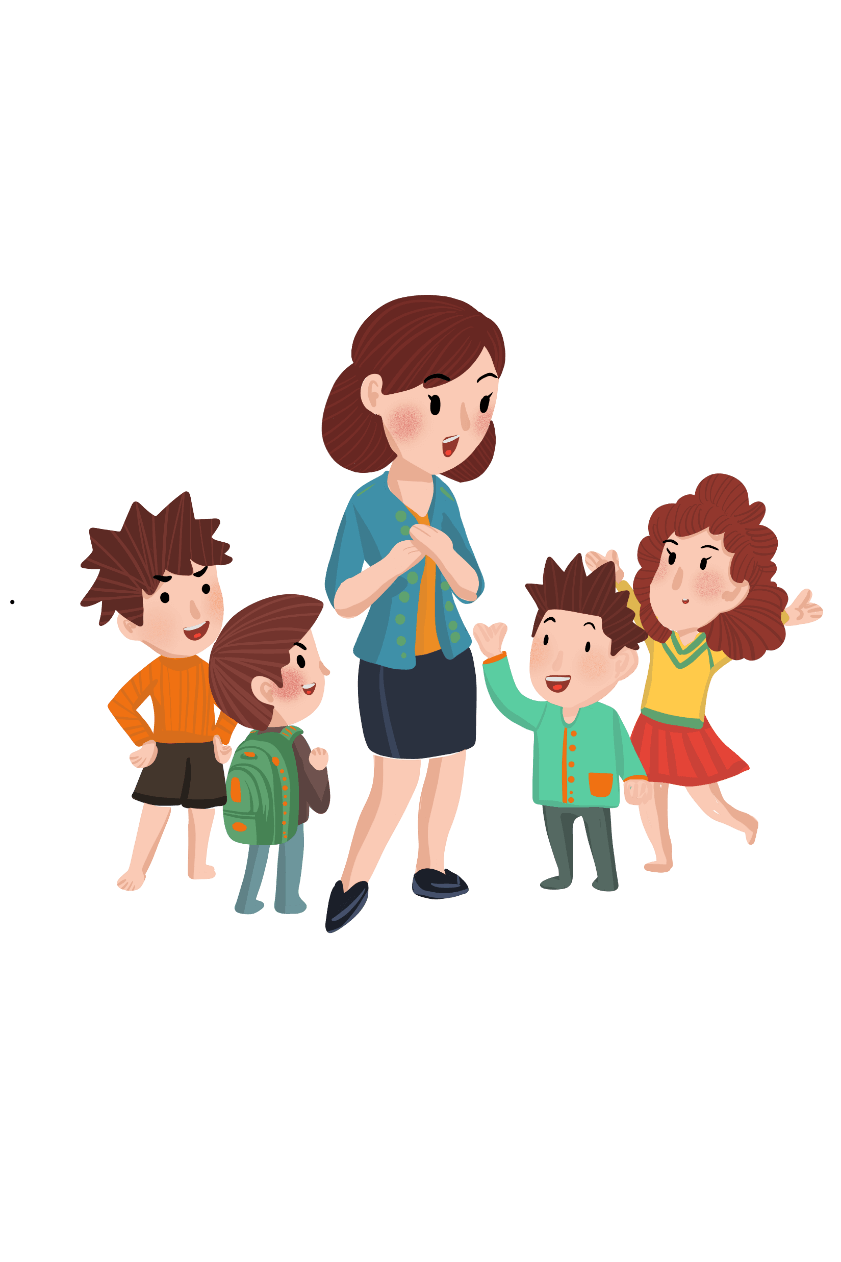 感谢您使用我们的PPT模板，请在此输入您需要的文字内容，感谢您使用我们的PPT模板，请在此输入您需要的文字内容。感谢您使用我们的PPT模板，请在此输入您需要的文字内容


感谢您使用我们的PPT模板，请在此输入您需要的文字内容，感谢您使用我们的PPT模板，请在此输入您需要的文字内容。感谢您使用我们的PPT模板，请在此输入您需要的文字内容
难
忘
师
恩
请输入您的内容请输入您的内容，请输入您的内容请输入您的内容请输入您的内容请输入您的内容，请输入您的内容请输入您的内容请输入您的内容，请输入您的内容请输入您的内容请输入您
更多精品PPT资源尽在—优品PPT！
www.ypppt.com
PPT模板下载：www.ypppt.com/moban/         节日PPT模板：www.ypppt.com/jieri/
PPT背景图片：www.ypppt.com/beijing/          PPT图表下载：www.ypppt.com/tubiao/
PPT素材下载： www.ypppt.com/sucai/            PPT教程下载：www.ypppt.com/jiaocheng/
字体下载：www.ypppt.com/ziti/                       绘本故事PPT：www.ypppt.com/gushi/
PPT课件：www.ypppt.com/kejian/
[Speaker Notes: 模板来自于 优品PPT https://www.ypppt.com/]